Tamkang University
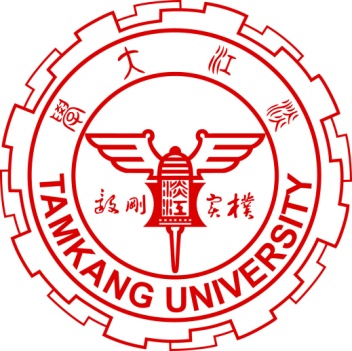 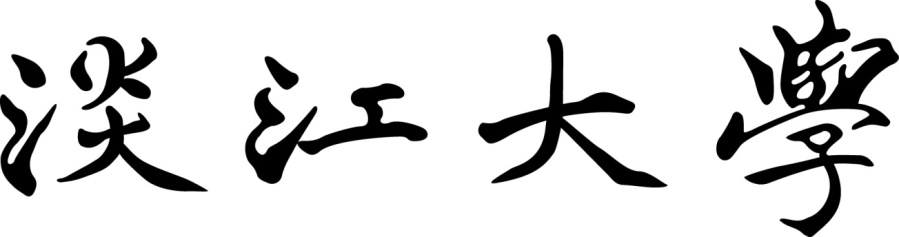 IMTKU Textual Entailment System for Recognizing Inference in Text at NTCIR-11 RITE-VALDemo
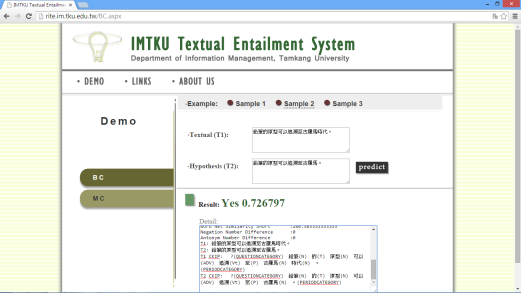 http://rite.im.tku.edu.tw
Min-Yuh Day *, Ya-Jung Wang, Che-Wei Hsu, En-Chun Tu, Shang-Yu Wu, Huai-Wen Hsu, 
Yu-An Lin, Yu-Hsuan Tai, Cheng-Chia Tsai
myday@mail.tku.edu.tw
2014.12.11
NTCIR-11 Conference, December 8-12, 2014, Tokyo, Japan
IMTKU Textual Entailment System for Recognizing Inference in Text at NTCIR-11 RITE-VALDemo
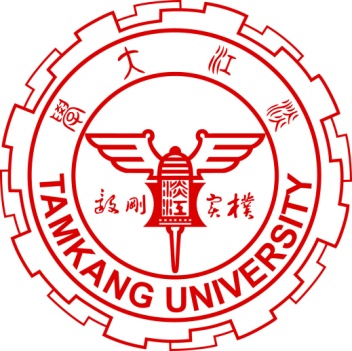 Tamkang University
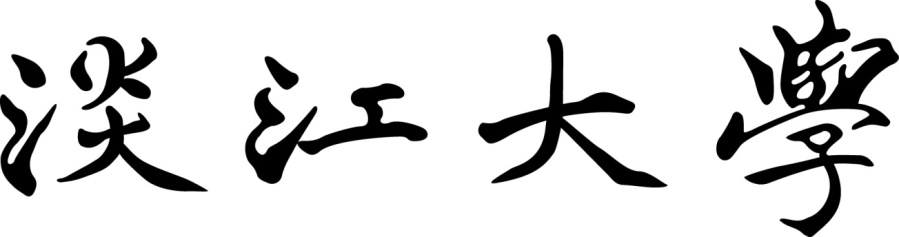 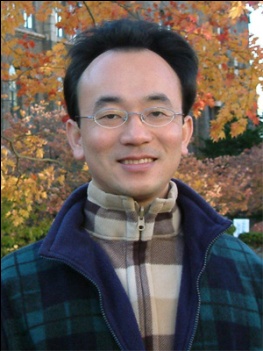 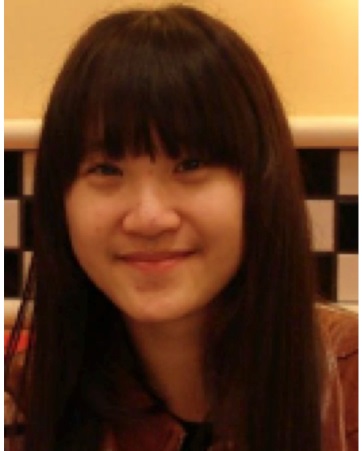 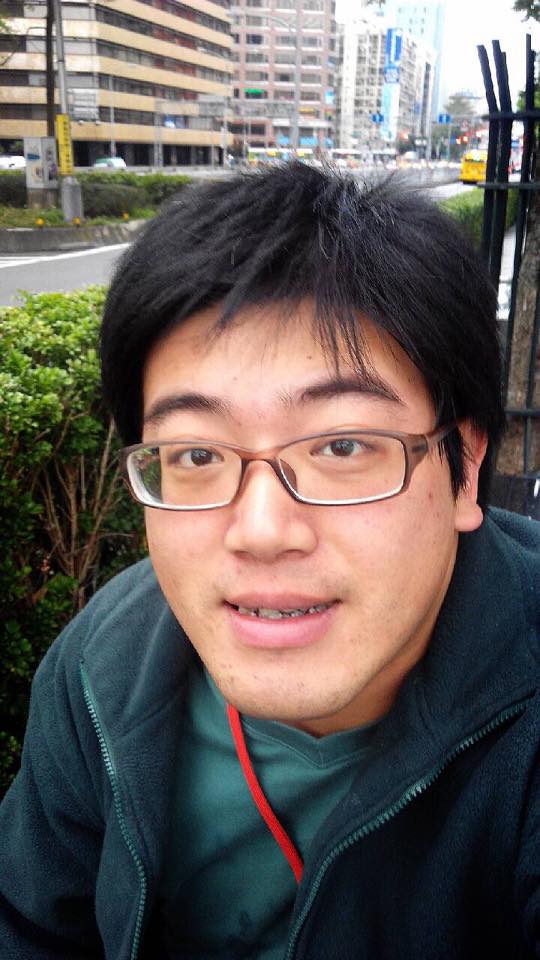 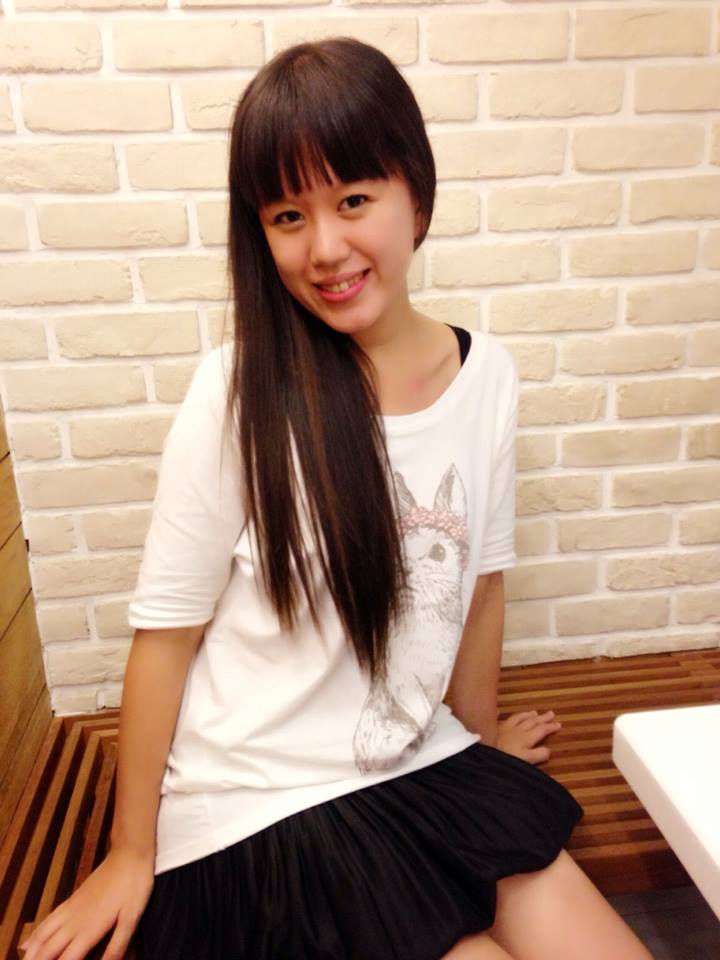 Min-Yuh Day
Che-Wei Hsu
Ya-Jung Wang
En-Chun Tu
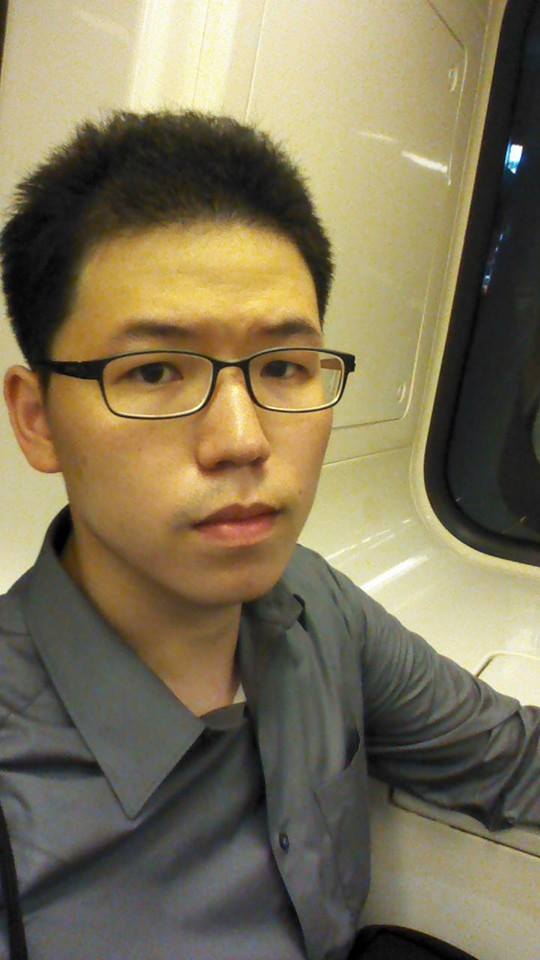 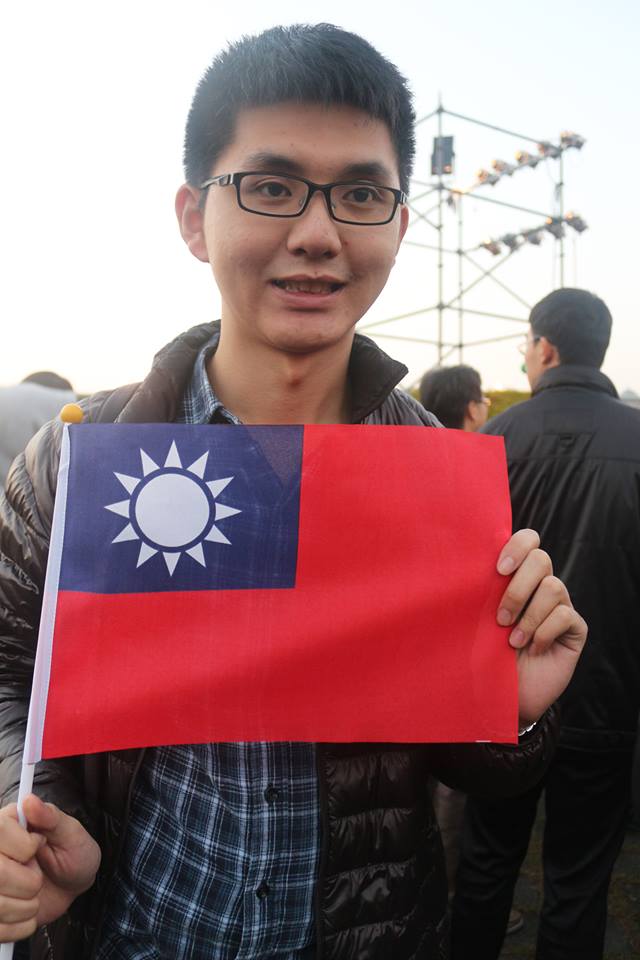 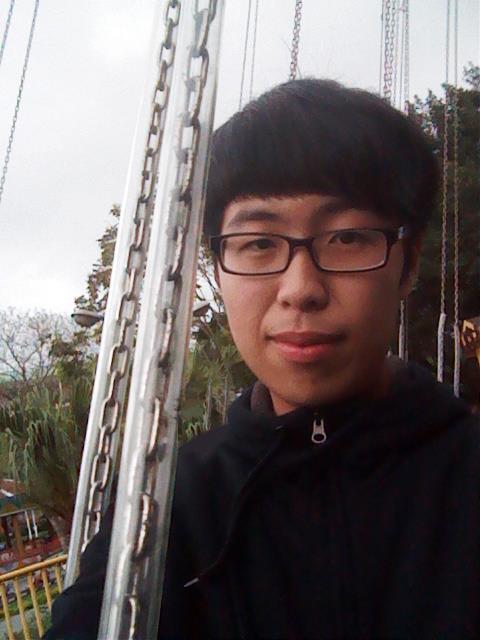 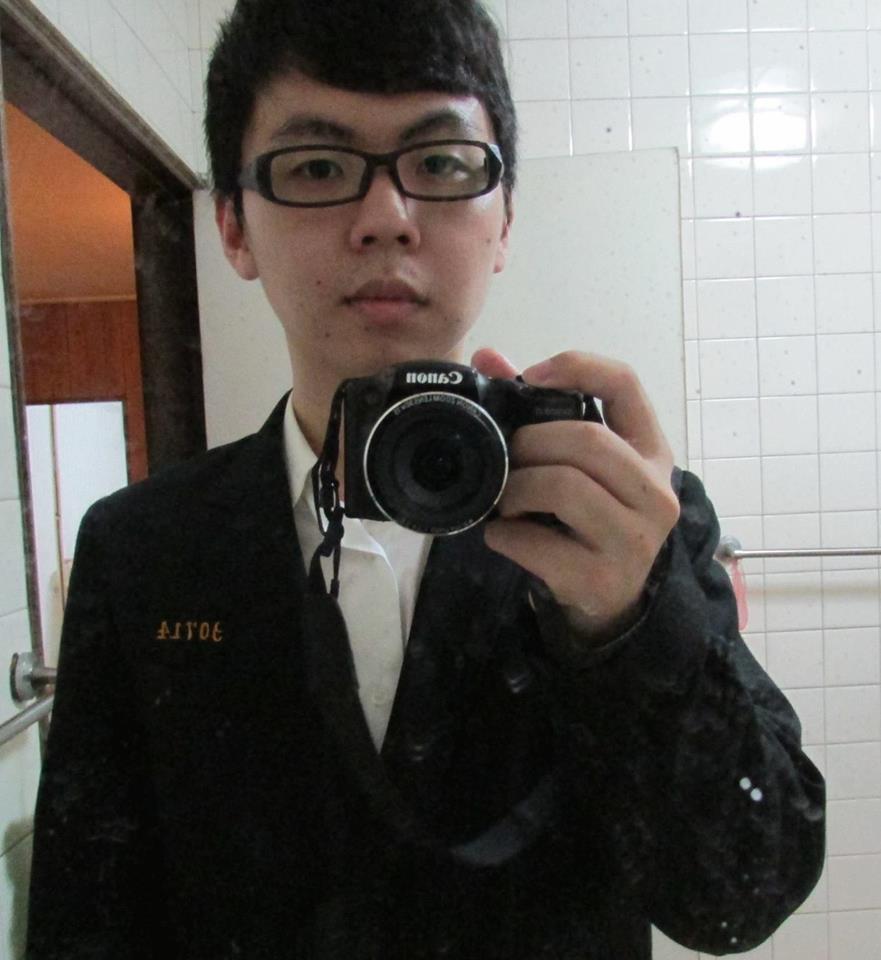 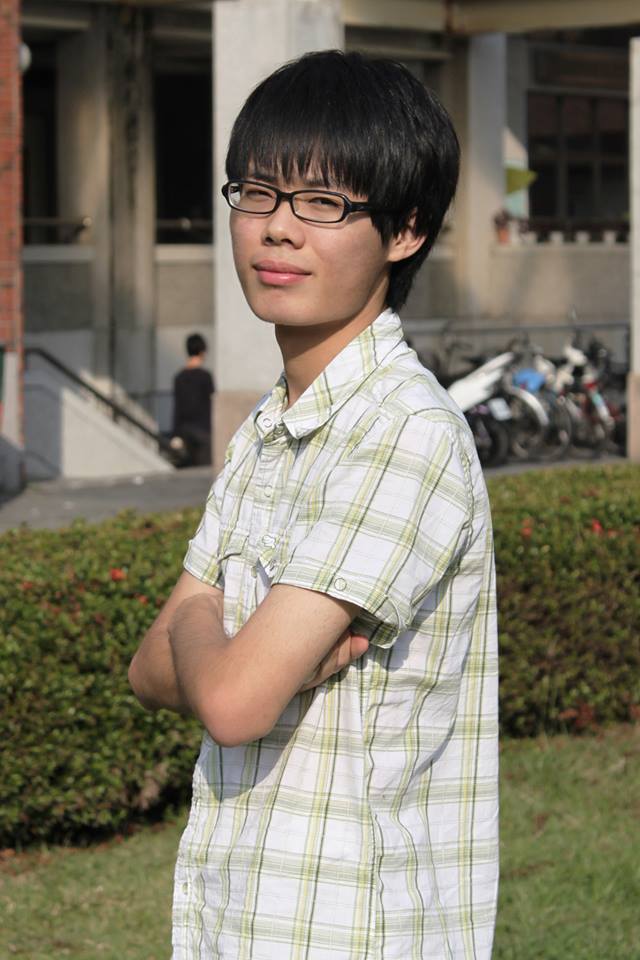 Huai-Wen Hsu
Yu-An Lin
Shang-Yu Wu
Yu-Hsuan Tai
Cheng-Chia Tsai
NTCIR-11 Conference, December 8-12, 2014, Tokyo, Japan
Tamkang University
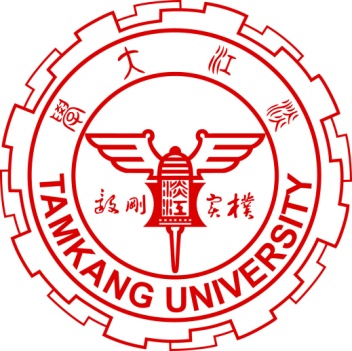 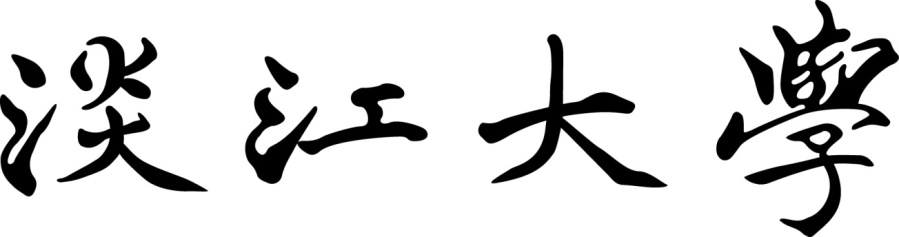 http://rite.im.tku.edu.tw
IMTKU Demo
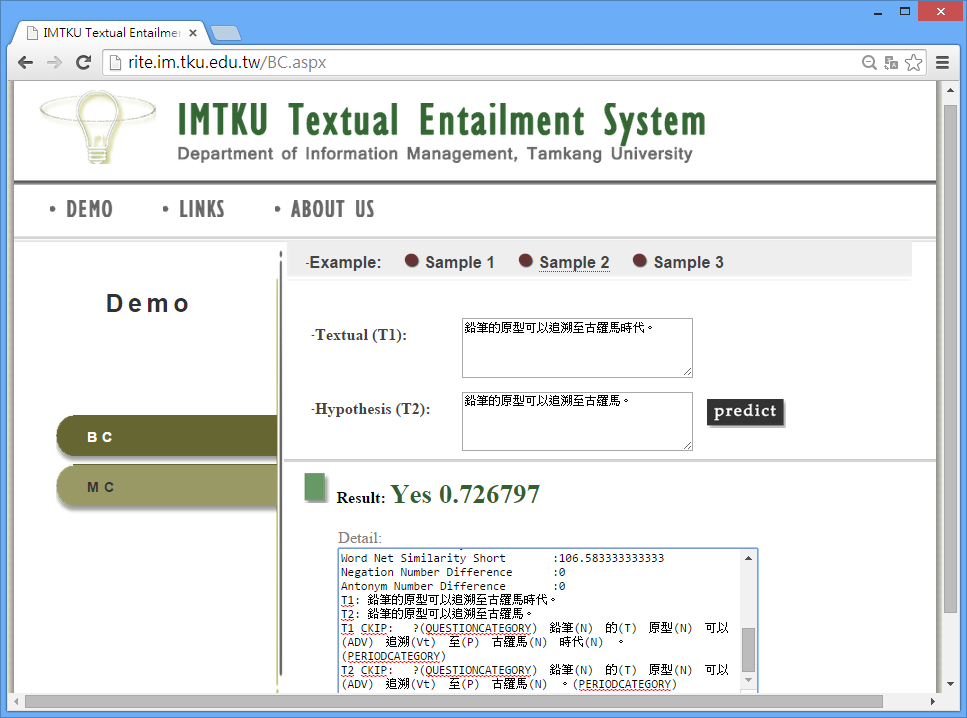 NTCIR-11 Conference, December 8-12, 2014, Tokyo, Japan
IMTKU System Framework for NTCIR -11 RITE-VAL
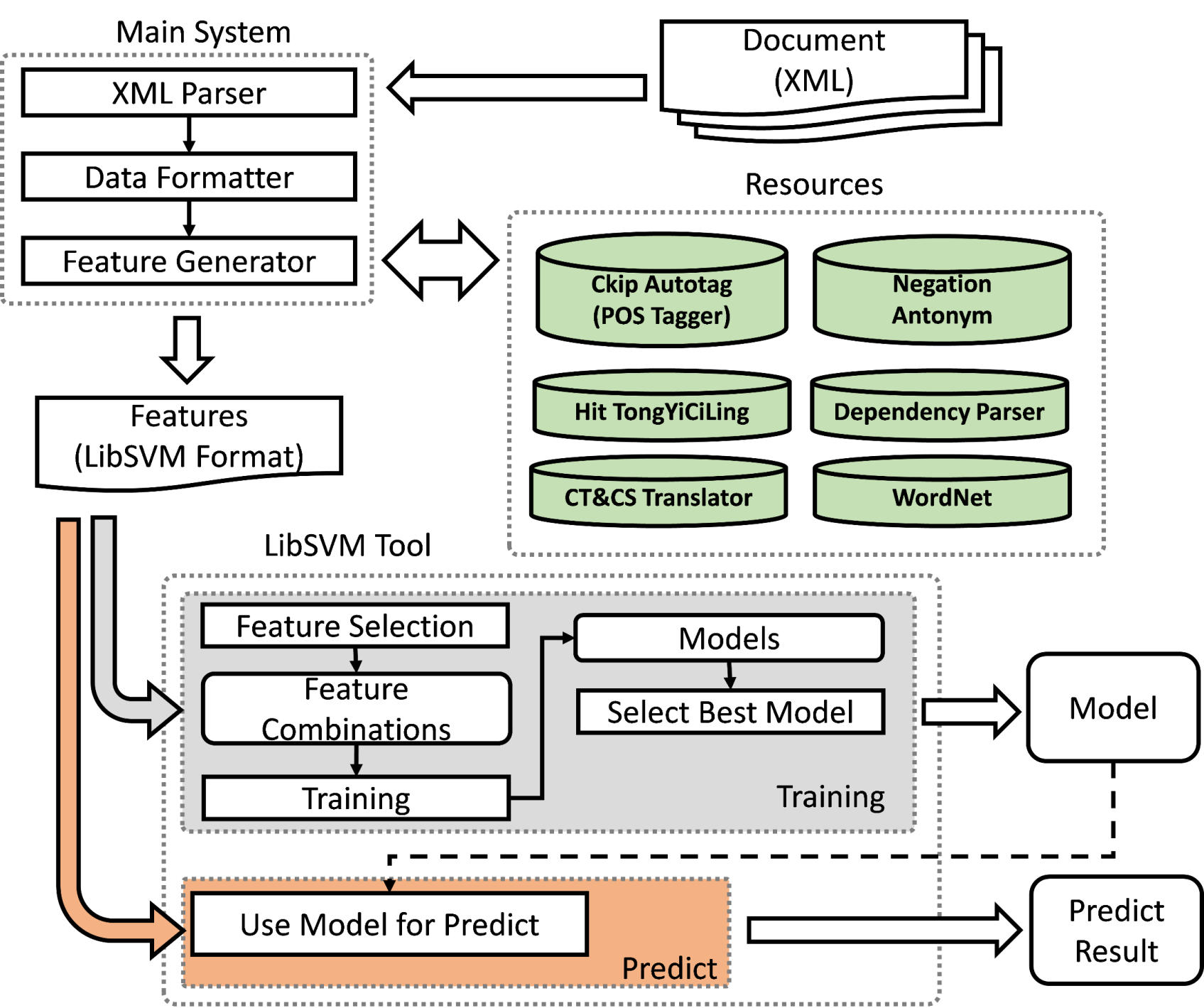 NTCIR-11 Conference, December 8-12, 2014, Tokyo, Japan
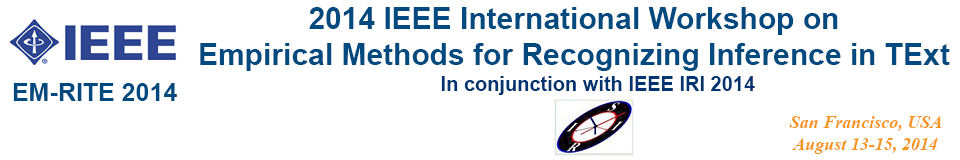 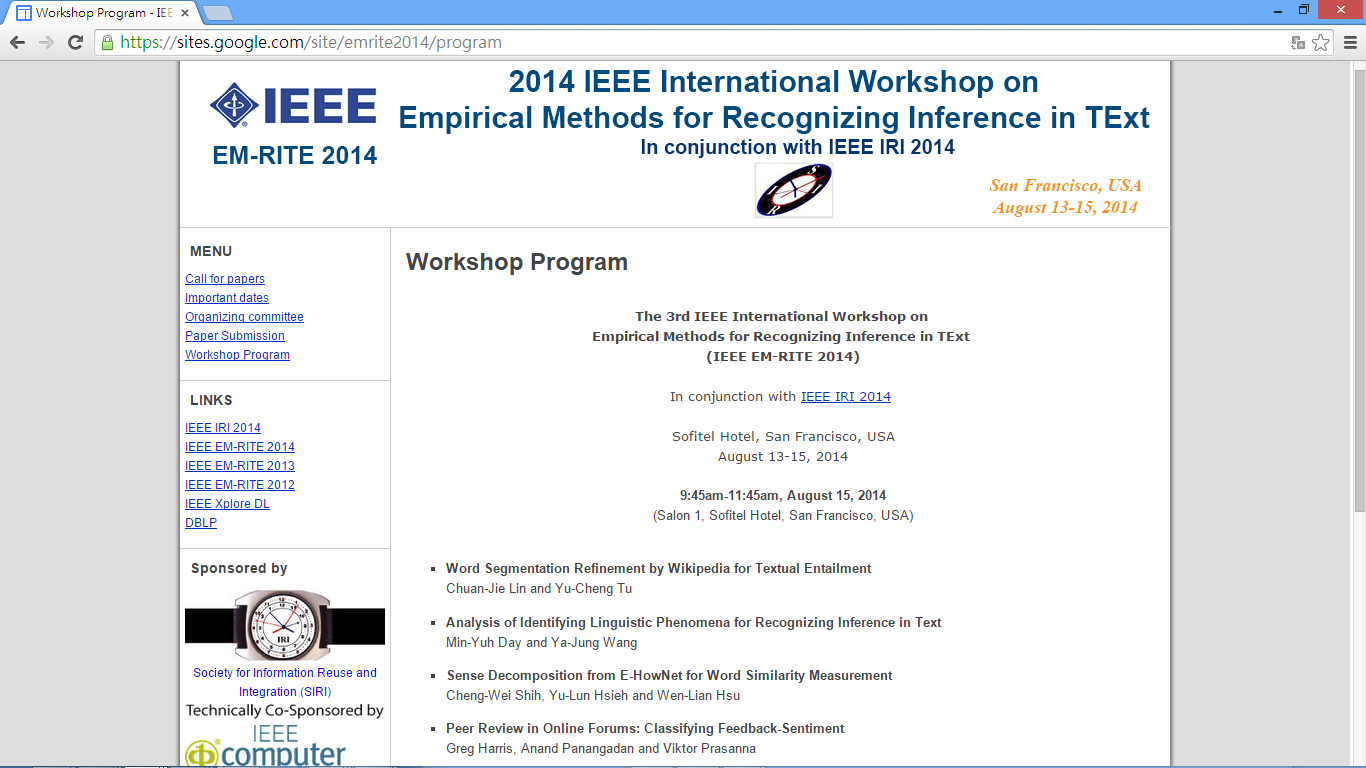 NTCIR-11 Conference, December 8-12, 2014, Tokyo, Japan